Background Context
Last time, Paul gave one of the most robust and profound descriptions of the person and work of Christ.
Colossians 1:13-23
But, so what?
What does this have to do with my everyday life?
(Col. 1:24) Now I rejoice in my sufferings for your sake, and in my flesh I do my share on behalf of His body,
which is the church, in filling up what is lacking in Christ’s afflictions.
(Col. 1:24) Now I rejoice in my sufferings for your sake, and in my flesh I do my share on behalf of His body, which is the church, in filling up what is lacking in Christ’s afflictions.
(Col. 2:10) In Christ you have been made complete.
Was the work of Christ insufficient?
Jesus’ redemptive suffering on the Cross is finished.
“Complete,” “once for all,” “accomplished,” and “finished.”
Colossians 2:10; Hebrews 9:12; 10:10-14; John 17:4; 19:30
“Afflictions” (thlipseōn) never refers to the atonement (Wright, p.93).
(Col. 1:24) Now I rejoice in my sufferings for your sake, and in my flesh I do my share on behalf of His body, which is the church, in filling up what is lacking in Christ’s afflictions.
Was the work of Christ insufficient?
Jesus’ redemptive suffering on the Cross is finished.
“Complete,” “once for all,” “accomplished,” and “finished.”
Colossians 2:10; Hebrews 9:12; 10:10-14; John 17:4; 19:30
“Afflictions” (thlipseōn) never refers to the atonement (Wright, p.93).
Jesus’ vicarious suffering through us is ongoing.
Acts 9:4-5; 2 Corinthians 1:5; Philippians 3:10; Revelation 6:11
God suffers with us.
(Col. 1:24) Now I rejoice in my sufferings for your sake, and in my flesh I do my share on behalf of His body, which is the church, in filling up what is lacking in Christ’s afflictions.
Purpose directly affects our ability to suffer
Viktor Frankl
(Holocaust Survivor & Founder of Logotherapy)

Viktor Frankl, Man’s Search for Meaning: An Introduction to Logotherapy, 4th ed. (Boston, MA: Beacon Press, 1992), 110-111.
Man’s search for meaning… is an indispensable prerequisite of
mental health.
Viktor Frankl
(Holocaust Survivor & Founder of Logotherapy)

Viktor Frankl, Man’s Search for Meaning: An Introduction to Logotherapy, 4th ed. (Boston, MA: Beacon Press, 1992), 110-111.
There is nothing in the world… that would so effectively help one to survive even the worst conditions
as the knowledge that there is a
meaning in one’s life.
Viktor Frankl
(Holocaust Survivor & Founder of Logotherapy)

Viktor Frankl, Man’s Search for Meaning: An Introduction to Logotherapy, 4th ed. (Boston, MA: Beacon Press, 1992), 110-111.
In the Nazi concentration camps,
…those who knew that there was a task waiting for them to fulfill
were most apt to survive.
Viktor Frankl
(Holocaust Survivor & Founder of Logotherapy)

Viktor Frankl, Man’s Search for Meaning: An Introduction to Logotherapy, 4th ed. (Boston, MA: Beacon Press, 1992), 142.
People have enough to live by
but nothing to live for.
They have the means but no meaning.
Viktor Frankl
(Holocaust Survivor & Founder of Logotherapy)

Viktor Frankl, Man’s Search for Meaning: An Introduction to Logotherapy, 4th ed. (Boston, MA: Beacon Press, 1992), 143.
Depression, aggression, addiction are due to what is called in logotherapy
‘the existential vacuum,’
a feeling of emptiness and meaninglessness.
(Col. 1:25) Of this church I was made a minister according to the stewardship from God bestowed on me for your benefit.
(Col. 1:25) Of this church I was made a minister according to the stewardship from God bestowed on me for your benefit.
What if God didn’t place us in our roles?
Blame others?
Compare yourself to others?
Campaign for yourself?
(1 Cor. 12:18) God has placed the members, each one of them, in the body, just as He desired.
(Col. 1:25) Of this church I was made a minister according to the stewardship from God bestowed on me for your benefit.
(Col. 1:25) Of this church I was made a minister according to the stewardship from God bestowed on me for your benefit.
(Col. 1:25) [God did this] so that I might
fully carry out the preaching of the word of God.
(Col. 1:26) That is, the mystery which has been hidden from the past ages and generations, but now has been manifested to His saints.
27 God willed to make known what is the riches of the glory of this mystery among the Gentiles,
which is Christ in you, the hope of glory.
(Col. 1:26) That is, the mystery which has been hidden from the past ages and generations, but now has been manifested to His saints.
27 God willed to make known what is the riches of the glory of this mystery among the Gentiles,
which is Christ in you, the hope of glory.
Should we share our beliefs?
(1) Some areas of my life are so trivial that they don’t need to be shared.
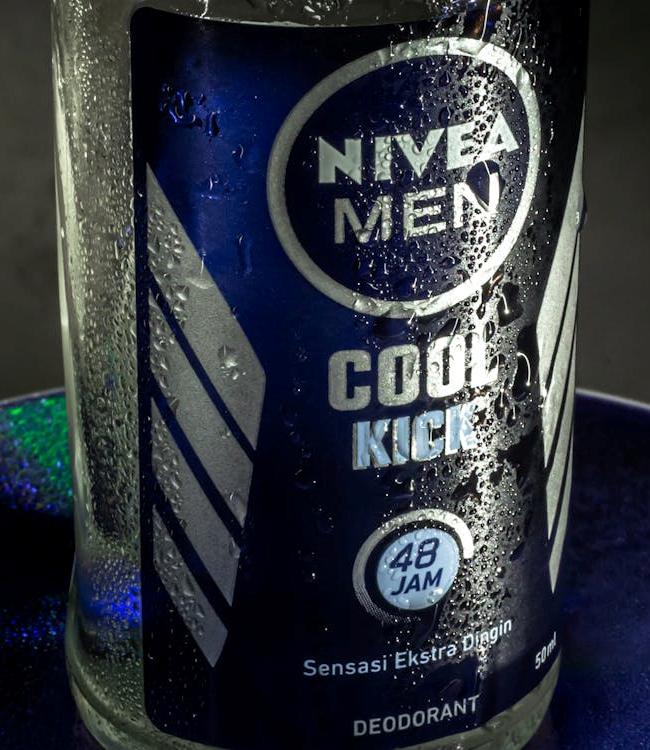 (Col. 1:26) That is, the mystery which has been hidden from the past ages and generations, but now has been manifested to His saints.
27 God willed to make known what is the riches of the glory of this mystery among the Gentiles,
which is Christ in you, the hope of glory.
Should we share our beliefs?
(1) Some areas of my life are so trivial that they don’t need to be shared.
(2) Other areas are so important that they must be shared.
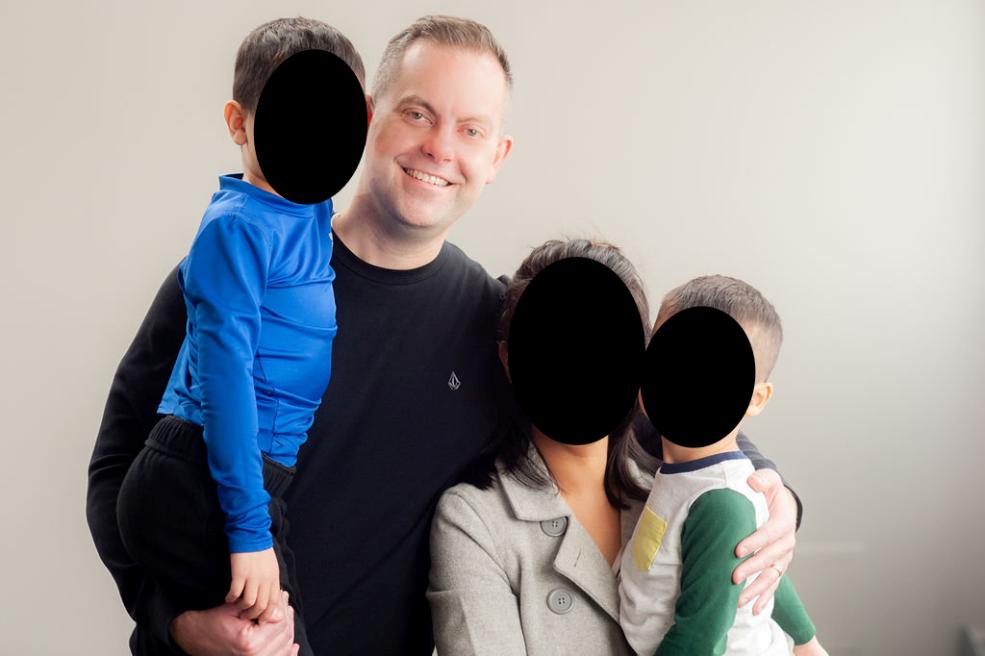 (Col. 1:26) That is, the mystery which has been hidden from the past ages and generations, but now has been manifested to His saints.
27 God willed to make known what is the riches of the glory of this mystery among the Gentiles,
which is Christ in you, the hope of glory.
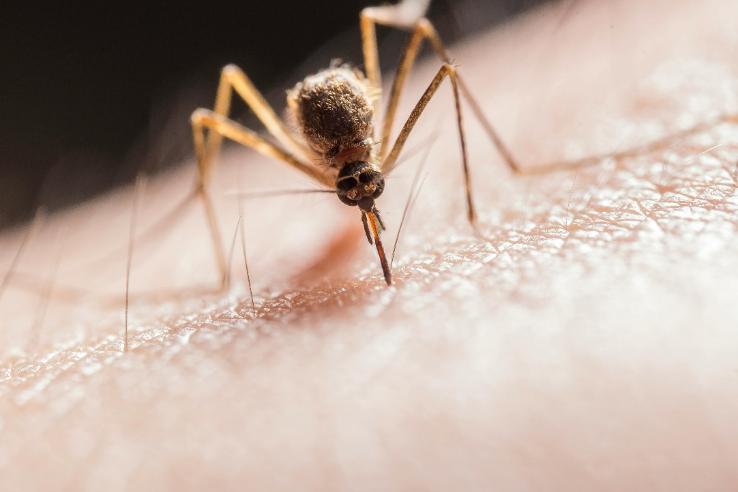 Should we share our beliefs?
(1) Some areas of my life are so trivial that they don’t need to be shared.
(2) Other areas are so important that they must be shared.
(3) Some truths are so helpful to others that I feel compelled to share.
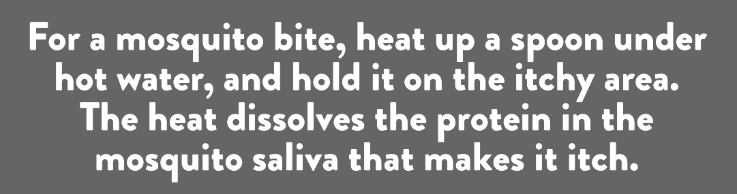 (Col. 1:26) That is, the mystery which has been hidden from the past ages and generations, but now has been manifested to His saints.
27 God willed to make known what is the riches of the glory of this mystery among the Gentiles,
which is Christ in you, the hope of glory.
What type of belief is this?
(Col. 1:28) We proclaim Him,
admonishing every man and
teaching every man with all wisdom,
so that we may present every man complete in Christ.
29 For this purpose also I labor,
striving according to His power,
which mightily works within me.
(Col. 1:28) We proclaim Him,
admonishing every man and
teaching every man with all wisdom,
so that we may present every man complete in Christ.
29 For this purpose also I labor,
striving according to His power,
which mightily works within me.
Christianity isn’t a social club.
(Col. 1:28) We proclaim Him,
admonishing every man and
teaching every man with all wisdom,
so that we may present every man complete in Christ.
29 For this purpose also I labor,
striving according to His power,
which mightily works within me.
(Col. 1:28) We proclaim Him,
admonishing every man and
teaching every man with all wisdom,
so that we may present every man complete in Christ.
29 For this purpose also I labor,
striving according to His power,
which mightily works within me.
“Admonishing” (noutheteō)
“Mind” (nous) and “to place” (tithēmi)
“Counsel, warn, instruct.”
William Arndt et al., A Greek-English Lexicon of the New Testament and Other Early Christian Literature (Chicago: University of Chicago Press, 2000), 679.
(Col. 1:28) We proclaim Him,
admonishing every man and
teaching every man with all wisdom,
so that we may present every man complete in Christ.
29 For this purpose also I labor,
striving according to His power,
which mightily works within me.
“Dedicating myself to others like this sounds ________.”
“Complete” (teleios)
“Expert, mature, full-grown, fully developed.”
See NET; 1 Corinthians 2:6; 14:20; William Arndt et al., A Greek-English Lexicon of the New Testament and Other Early Christian Literature (Chicago: University of Chicago Press, 2000), 995-996.
(Col. 1:28) We proclaim Him,
admonishing every man and
teaching every man with all wisdom,
so that we may present every man complete in Christ.
29 For this purpose also I labor,
striving according to His power,
which mightily works within me.
(Col. 1:28) We proclaim Him,
admonishing every man and
teaching every man with all wisdom,
so that we may present every man complete in Christ.
29 For this purpose also I labor,
striving according to His power,
which mightily works within me.
Christ wants to change your life.
(1) Suffering, (2) gifts, (3) sharing your faith, and (4) dedicating your life.

What is one area you’d like to see him change?
What did you find encouraging from our passage?
What did you need reminded of?
What is a small step of faith? What is a big step?
Which do you want to take?
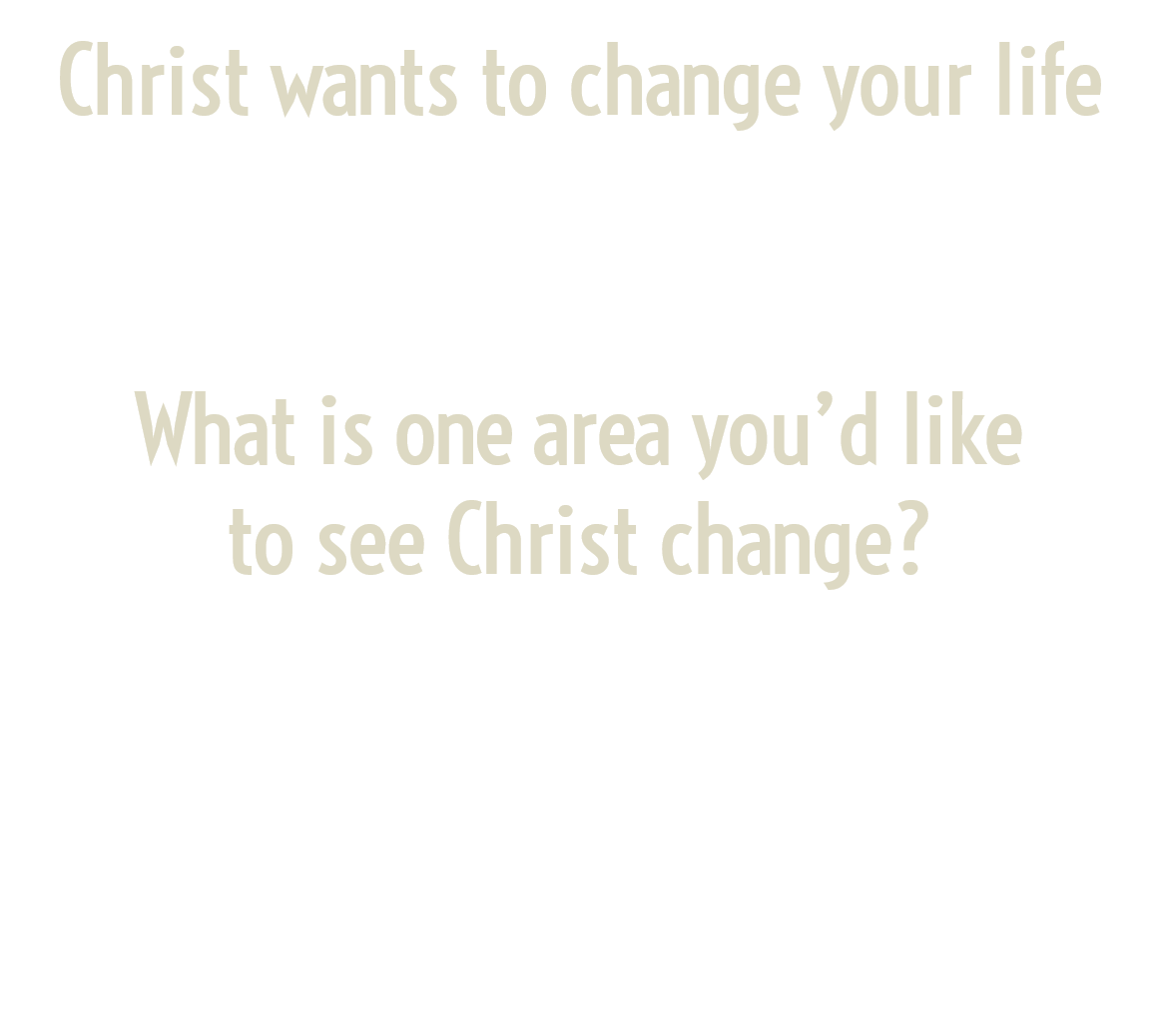